Physical Representation of Arithmetic Operations for Enhanced Understanding
The proposed Arithmetic math model introduces a novel approach using circles, dots, and lines to enhance students’ understanding of fundamental arithmetic operations: addition, subtraction, multiplication, division, exponentiation, and square rooting. By employing visual representations that utilize these elements, the model aims to bridge the gap between abstract mathematical concepts and practical applications. This approach is designed to make learning more intuitive and engaging, particularly for young learners who may struggle with traditional abstract methods. By fostering conceptual understanding through hands-on experiences, the model seeks to improve retention and comprehension of arithmetic principles.
© 2024 Joseph Wingfield Heffernan
Introduction
Traditional approaches to teaching arithmetic often rely on abstract symbols and algorithms, which can be challenging for students to grasp without a deeper understanding of underlying principles. Many students memorize rules without fully comprehending the reasons behind them, leading to gaps in their mathematical knowledge. The introduction of a visual and tactile representation using circles, dots, and lines in arithmetic education seeks to address this issue by providing concrete examples that students can interact with and manipulate.

The primary goal of our proposed Arithmetic math model is to make arithmetic operations more accessible and understandable for students. By incorporating visual representations such as circles for numbers, dots for quantities, and lines for operations, we aim to create a learning environment that aligns with children’s natural curiosity and ability to learn through sensory experiences.
© 2024 Joseph Wingfield Heffernan
Problem/Situation
Existing educational methods often struggle to connect abstract mathematical concepts with real-world applications, particularly in early childhood education. Students may find it difficult to relate arithmetic operations to their daily lives, leading to disengagement and lower retention rates. This disconnect highlights the need for innovative approaches that bridge the gap between theoretical mathematics and practical understanding.

Our model acknowledges the importance of integrating visual representations into math education to enhance comprehension and engagement. By presenting arithmetic operations using circles, dots, and lines, we provide students with a clearer understanding of how these operations work and their relevance in everyday scenarios. This approach not only addresses the current challenges in arithmetic education but also lays the groundwork for a more inclusive and effective learning environment.
© 2024 Joseph Wingfield Heffernan
The New Arithmetic Math Model
Visual Representation Using Circles, Dots, and Lines:
Addition: Representing addition as the combination of circles or groups of dots, visually demonstrating the process of combining quantities to achieve a sum.
Subtraction: Visualizing subtraction as the removal or partitioning of circles or dots, illustrating the process of taking away items from a group to understand subtraction.
Multiplication: Using arrays of circles or lines to represent multiplication, arranging circles in rows and columns to visually demonstrate repeated addition or scaling up.
Division: Illustrating division using circles or groups of dots, showing the process of sharing or grouping quantities to understand divisional concepts.
Exponentiation: Introducing exponentiation through visual patterns of circles or lines, demonstrating the power operation and exponential growth visually.
Square Rooting: Representing square roots as the side length of a square using dots or lines, allowing students to construct squares physically to understand the concept of square roots through visual exploration.
Benefits for Children:
Conceptual Understanding: Providing a tangible link between abstract mathematical concepts and real-world scenarios, enhancing students' comprehension.
Engagement: Actively involving children in the learning process through hands-on activities with visual representations, fostering curiosity and interest in arithmetic operations.
Retention: Enhancing memory and comprehension through visual and tactile experiences, improving long-term retention of arithmetic principles.
© 2024 Joseph Wingfield Heffernan
Addition Step 1
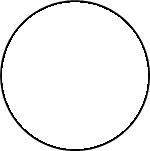 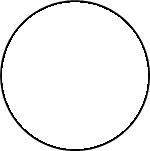 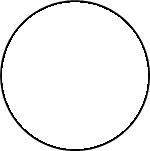 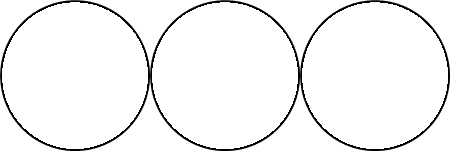 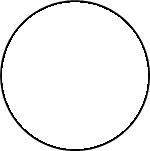 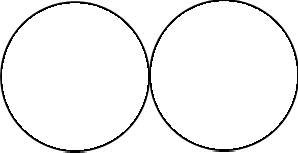 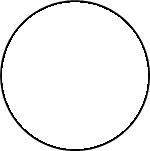 Example, 7+3. 7=X and 3=Y. Draw X on top of Y always.
© 2024 Joseph Wingfield Heffernan
Addition Step 2
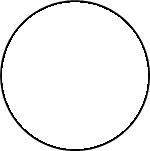 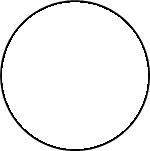 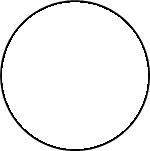 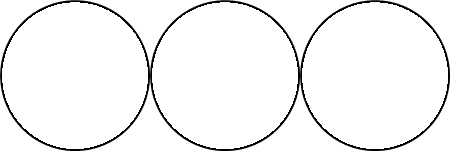 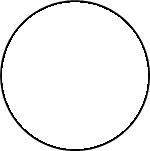 1	2	3	4
6	7
5
8 9	10
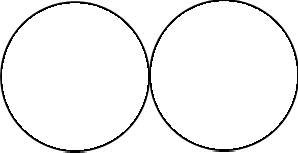 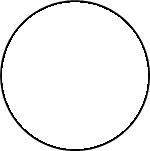 Example, 7+3. 7=X and 3=Y. Count all circles, if 2 circles interact you  need to count the point at which they intersect.
© 2024 Joseph Wingfield Heffernan
Addition Step 3
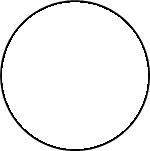 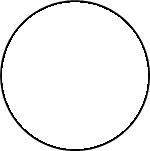 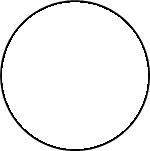 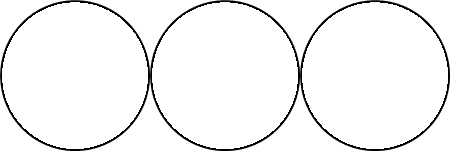 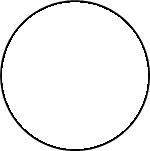 1	2	3	4
6	7
5
8 9	10
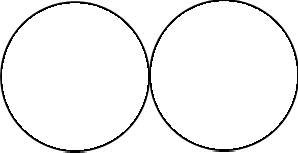 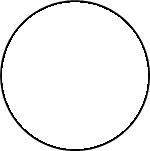 Example, 7+3. After counting you'll have your answer at the end which is  10. 7+3=10
© 2024 Joseph Wingfield Heffernan
Subtraction Step 1
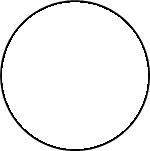 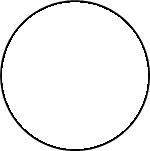 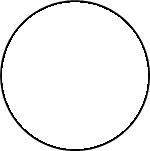 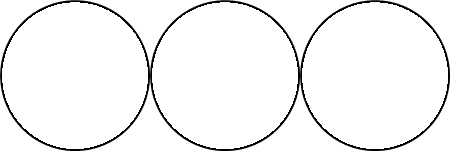 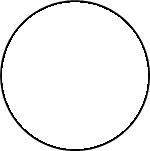 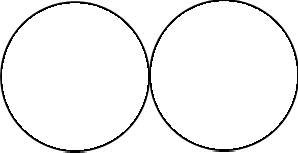 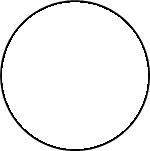 Example, 7-3. 7=X and 3=Y. Draw X on top of Y always.
© 2024 Joseph Wingfield Heffernan
Subtraction Step 2
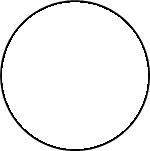 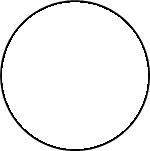 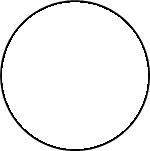 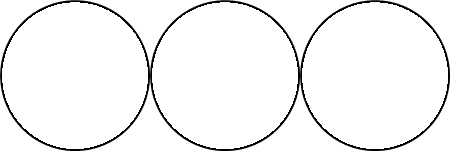 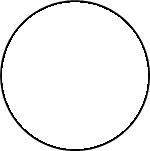 1	2
3	4
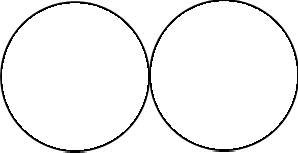 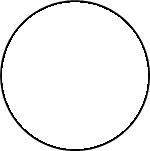 Example, 7-3. 7=X and 3=Y. Count all circles, if 2 circles interact you don’t  count them. If the Circles are on top the number is positive, if the Circles  are on bottom the number is negative.
© 2024 Joseph Wingfield Heffernan
Subtraction Step 3
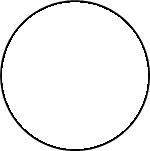 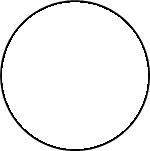 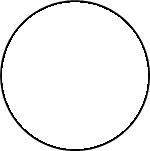 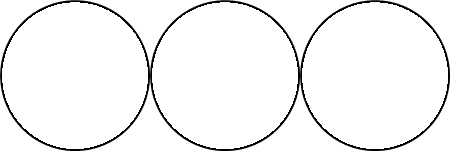 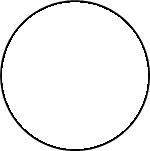 1	2
3	4
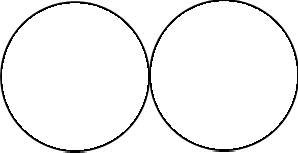 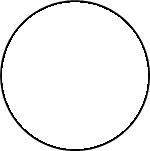 Example, 7-3. After counting you'll have your answer at the end which is  4. 7-3=4
© 2024 Joseph Wingfield Heffernan
Multiplication Step 1
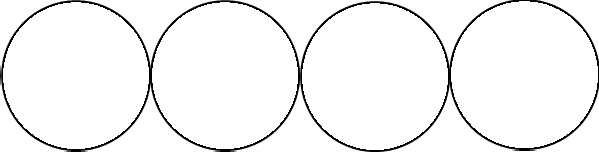 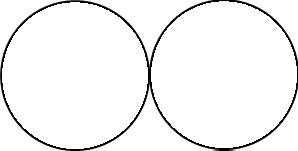 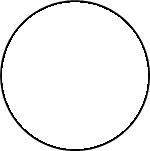 Example, 7x3. 7=X and 3=Y. Draw X as Circles and Y as lines. 1x1 is an  impossible calculation so the lines start at 1x2 and so on. Think of this  calculation in this format. X*Y-1
© 2024 Joseph Wingfield Heffernan
Multiplication Step 2
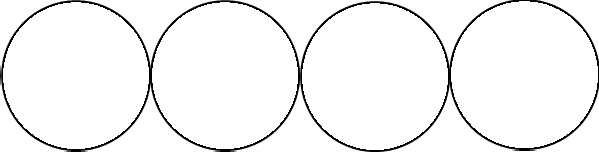 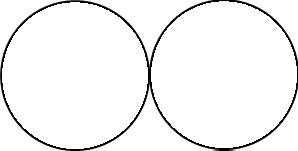 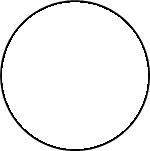 4
7
10
16
13
1
19
20
14
11
2
17
8
5
21
18
15
9
12
6
3
Example, 7x3. 7=X and 3=Y. Count all the spaces in between the Circles.
© 2024 Joseph Wingfield Heffernan
Multiplication Step 3
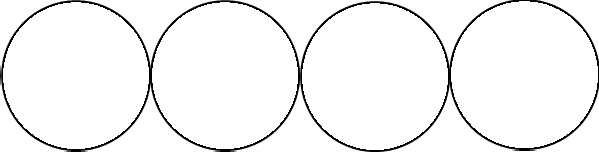 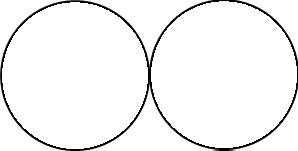 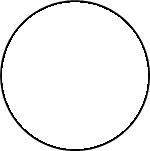 4
7
10
16
13
1
19
20
14
11
2
17
8
5
21
18
15
9
12
6
3
Example, 7x3. After counting you'll have your answer at the end which is  21. 7x3=21
© 2024 Joseph Wingfield Heffernan
Division Step 1
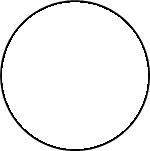 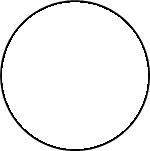 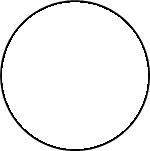 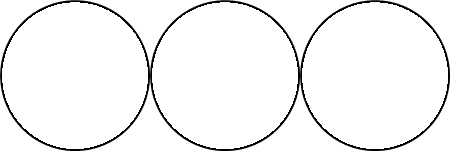 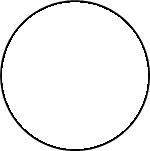 Example, 7/3. 7=X and 3=Y. Draw X as Circles and Y as Dots. The dots  should add up to Y to be counted as 1. If the dots don’t add up to Y its  less than 1. You should then count all the dots and divide from Y like this  Dots/Y
© 2024 Joseph Wingfield Heffernan
Division Step 2
1
1
1/3
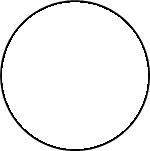 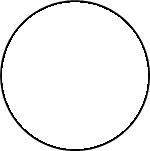 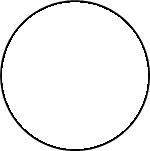 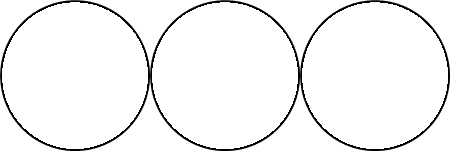 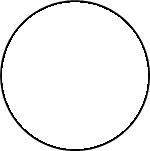 Example, 7/3. 7=X and 3=Y. Count how many pairs of Y the Dots have  made.
© 2024 Joseph Wingfield Heffernan
Division Step 3
1
1
1/3
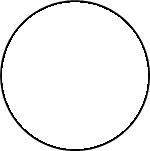 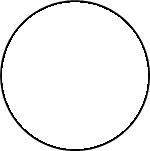 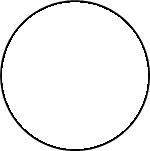 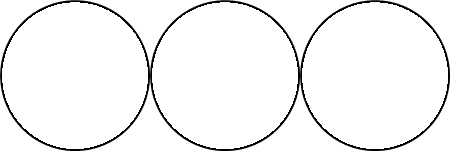 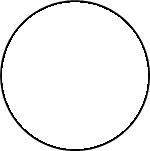 Example, 7/3. 7=X and 3=Y. Add
© 2024 Joseph Wingfield Heffernan
Exponentiation Step 1
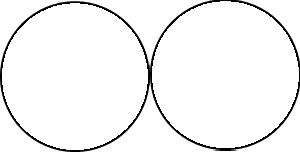 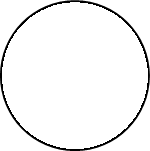 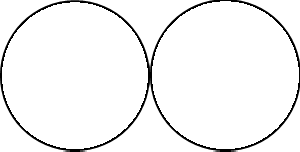 Example, 5^2
25
© 2024 Joseph Wingfield Heffernan
Exponentiation Step 2
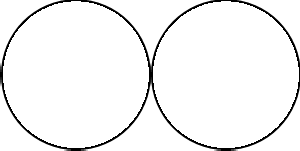 1
6
7
2
8
3
4
9
5
10
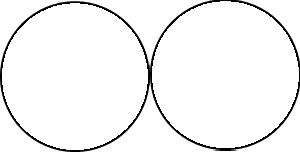 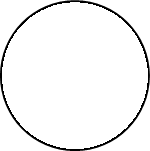 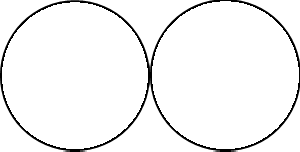 1
21
6
11
16
7
17
12
2
22
18
8
3
23
13
24
4
9
14
19
5
10
15
20
25
Example, 5^3
100 + 25 = 125
© 2024 Joseph Wingfield Heffernan
Exponentiation Step 3
1
2
3
4
5
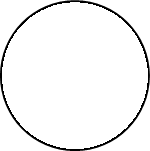 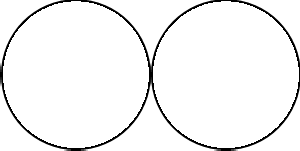 1
6
7
2
8
3
4
9
5
10
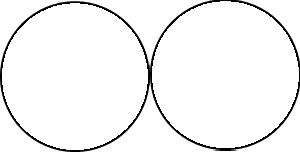 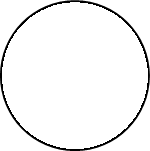 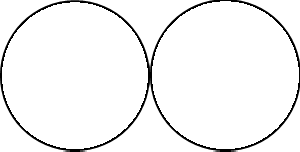 1
21
6
11
16
7
17
12
2
22
18
8
3
23
13
24
4
9
14
19
5
10
15
20
25
Example, 5^4
500 + 100 + 25 = 625
© 2024 Joseph Wingfield Heffernan
Future Directions
As we continue to refine and expand upon this model, several future directions merit consideration. Firstly, adapting the visual representations using circles, dots, and lines to suit different age groups and learning styles will be crucial to maximizing its effectiveness across diverse educational settings. Secondly, integrating this approach into existing math curricula requires careful planning and collaboration with educators to ensure seamless implementation and alignment with learning objectives. Lastly, providing comprehensive training and support for teachers will be essential in equipping them with the necessary skills and resources to effectively utilize the visual model in their classrooms.
© 2024 Joseph Wingfield Heffernan
Conclusion
The introduction of a visual representation using circles, dots, and lines in arithmetic operations holds significant promise for transforming math education into a more engaging and accessible experience for students. By shifting from abstract concepts to hands-on visual learning, we empower students to develop a solid foundation in arithmetic that extends beyond memorization of rules. The benefits of this approach, including improved conceptual understanding, heightened engagement, and enhanced retention, underscore its potential to revolutionize how arithmetic is taught in early childhood education.

In conclusion, the integration of visual representations using circles, dots, and lines offers a pathway to bridging the gap between theory and practice in arithmetic education. By embracing innovative approaches that leverage sensory experiences and visual learning, we can foster a generation of confident and capable learners equipped with essential mathematical skills for future success.
© 2024 Joseph Wingfield Heffernan
Citations
"Standard Number Representations in the Teaching of Arithmetic"1:
This paper discusses the approach developed by the project Mathe 2000, which focuses on number representations in mathematics education. It explores the use of non-symbolic representations and their impact on teaching arithmetic.
"Arithmetic Operations and Physical Quantities"2:
This paper delves into arithmetic operations applied to associated quantities and measured quantities. It also covers commutativity, associativity, and distributivity in the context of physical quantities.
"Advancements in Number Representation for High-Precision Arithmetic"3:
While this paper primarily focuses on high-precision arithmetic, it provides insights into number representation techniques and their impact on computational efficiency.
"Representation of Numbers and Performance of Arithmetic in Digital Systems"4:
Although it mainly covers integer arithmetic, this tutorial discusses number representations in digital systems and their implications.
"The Representation of Numbers"5:
This article explores the cognitive factors related to numeration systems and the representational effects in numerical tasks. It emphasizes external representations and their interactions with internal mental models.
© 2024 Joseph Wingfield Heffernan